INFORME DE GESTIÓN PQRSD

2do TRIMESTRE DE 2018

GRUPO INTERNO DE TRABAJO DE SERVICIO AL CIUDADANO
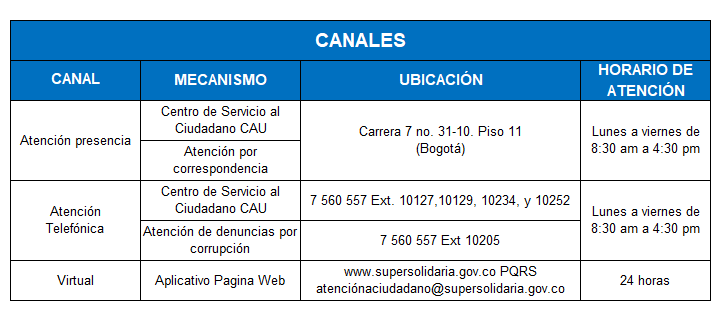 Es importante resaltar que se habilitó el correo atencionalciudadano@supersolidaria.gov.co, el cual es administrado directamente por la Coordinadora del grupo.
CARACTERIZACIÓN PROCESO  PQRSD
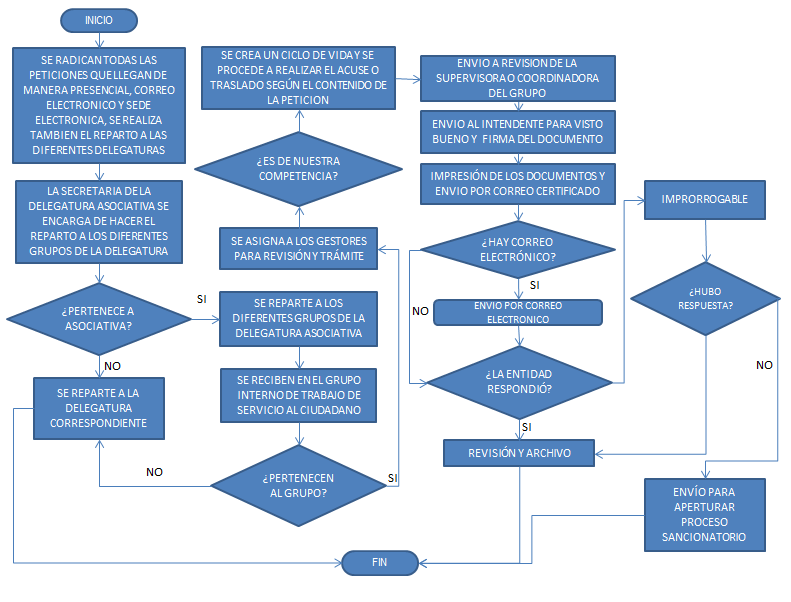 TOTAL PQRSD TRAMITADAS 2do TRIMESTRE
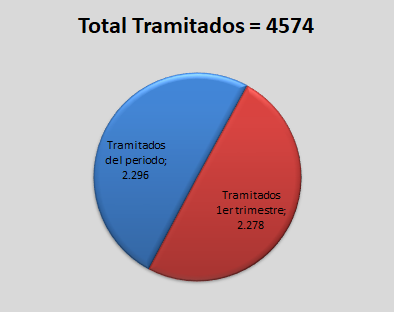 TOTAL PQRSD TRAMITADAS EN EL PERIODO
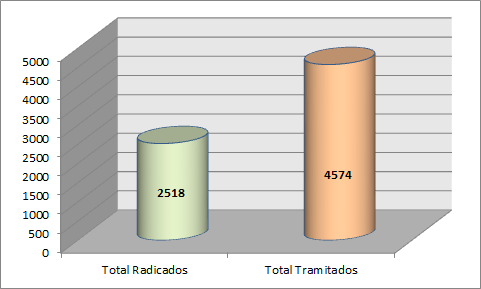 MAYORES CAUSAS DE PQRSD
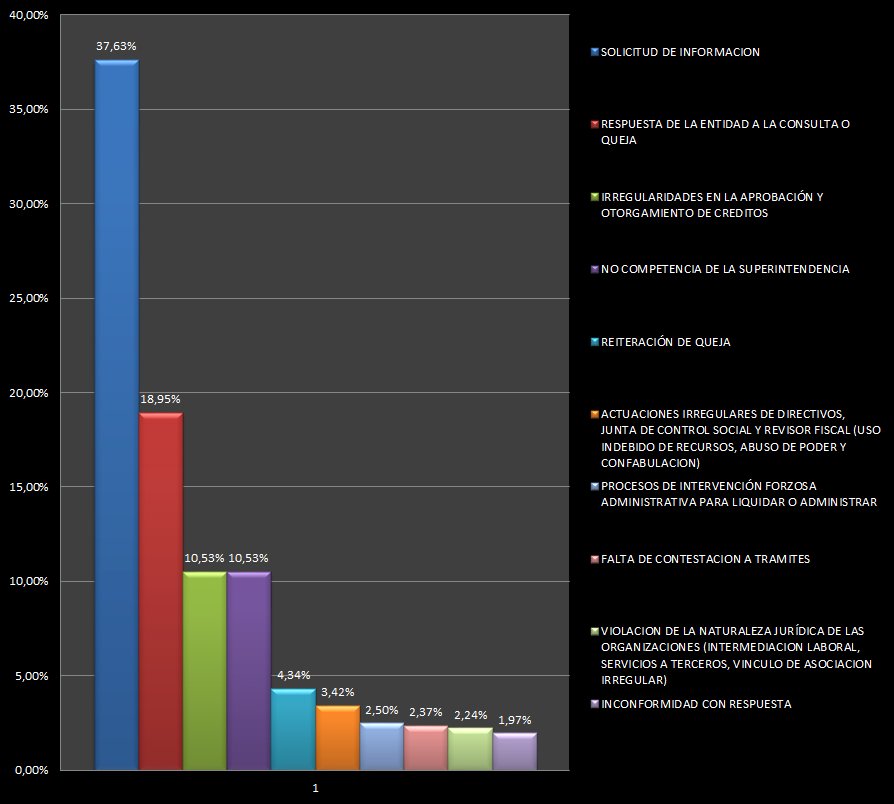 ENTIDADES RECURRENTES
RADICADOS DE SALIDA
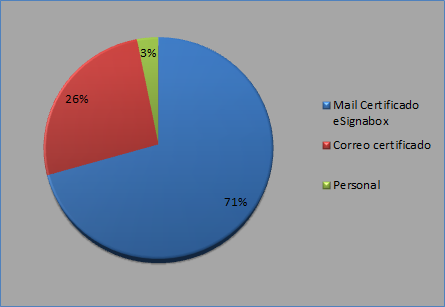 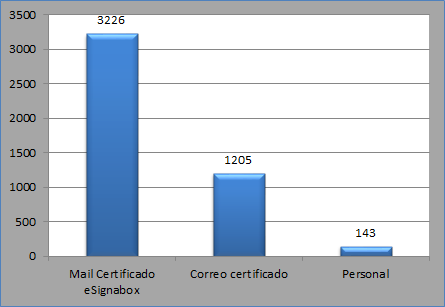 ATENCIÓN PERSONAL DE PQRSD
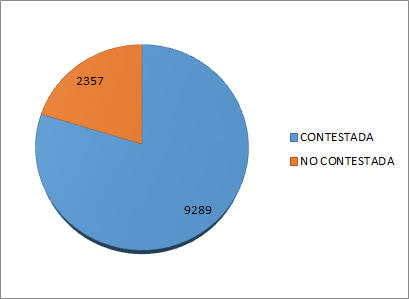 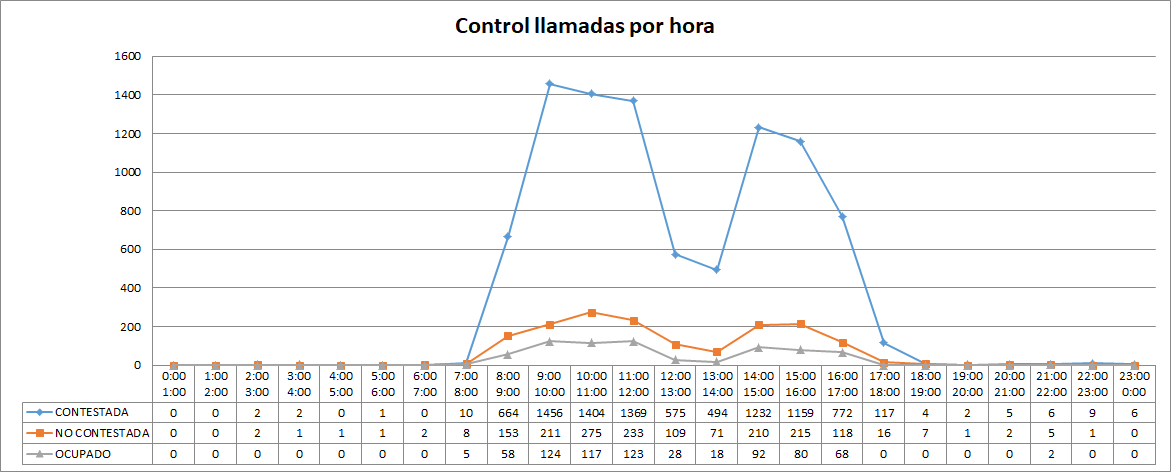 ATENCIÓN CAU
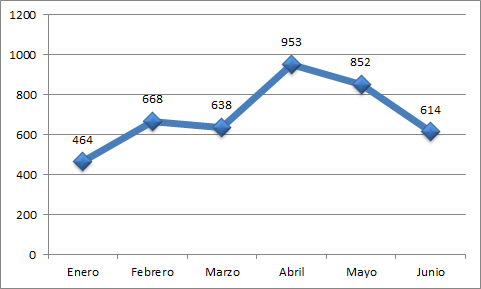 FLUJO DE ATENCIÓN CAU
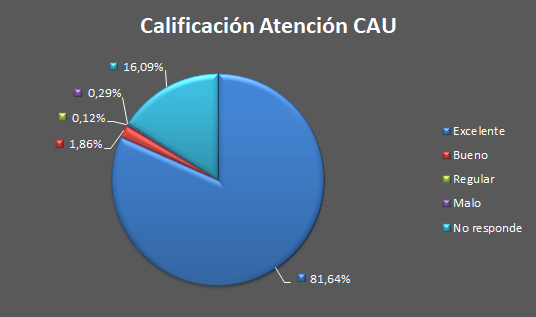 MUCHAS GRACIAS
Superintendencia de la Economía Solidaria

Carrera 7 No. 31-10 Piso 11-15-16
PBX: 57 (1) 7 560 557
Bogotá D.C. – Colombia

www.supersolidaria.gov.co
 atencionalciudadano@supersolidaria.gov.co